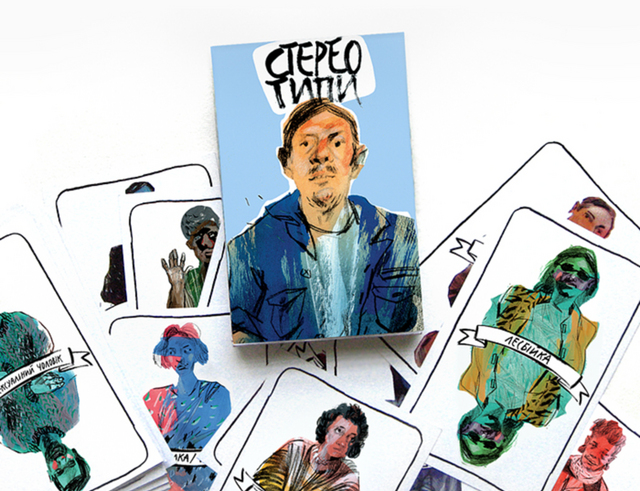 Стереотипи
11 клас
Стереотип – це  сформований за конкретних соціальних умов образ людини, яким користуються як штампом.
Стереотипи бувають:
Позитивні
Негативні
Нейтральні
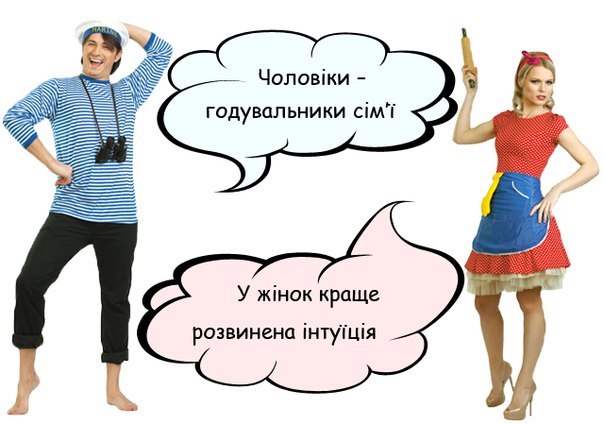 Розрізняють:
Особистісні. До них відносяться різні переконання, пристрасті - усе те, що (на думку людей) складає особистість, індивідуальність людини, його інтереси і широту натури.
Сімейні. Формуються під впливом сімейних традицій, установок, правил.
Гендерні. Культурно і соціально обумовлені думки про якості, атрибути і норми поводження представників обох статтей і їхнє відображення в мові.
Суспільні/соціальні. Політика держави формує державні стереотипи, релігія - релігійні, реклама - споживчі.
Ґендерна роль — один з видів соціальних ролей, набір очікуваних зразків поведінки (або норм) для чоловіків і жінок. Ґендерну роль розуміють як виконання певних соціальних розпоряджень — тобто поводження у мові, манерах, одязі, жестах відповідної статі
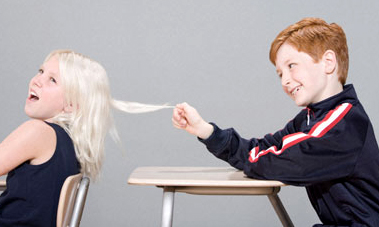 Різниця між біологічними і гендерними ролями
Приклад біологічної ролі -  тільки жінка може народжувати дитину.
Приклад гендерної ролі - піклування про немовлят (тому що і чоловік, і жінка мають біологічну можливість виконувати цю роль)
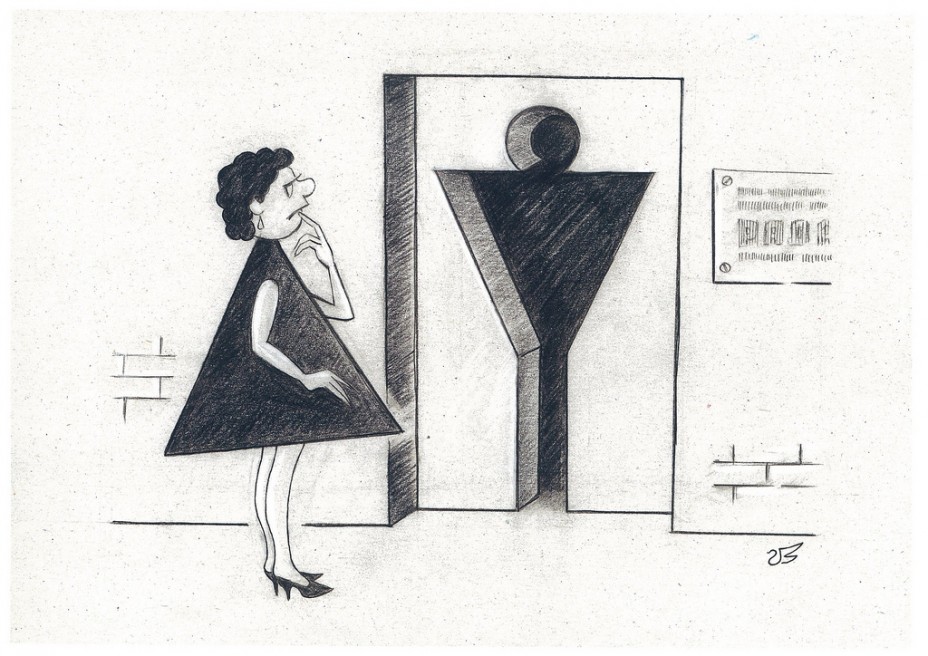 Гендерні ролі:
усвідомлюються в процесі виховання та навчання;
різні в різних культурах та часових рамках;
змінюються з плином часу;
змінюються відповідно до соціального та економічного рівнів розвитку.
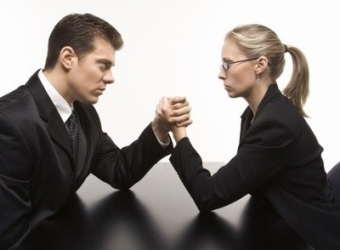 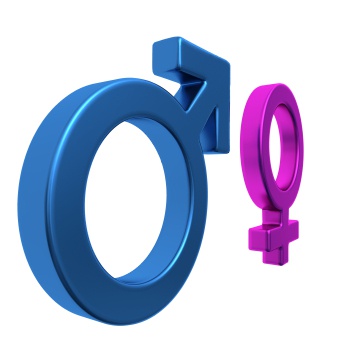 Ґендерні стереотипи — сформовані культурою узагальнені уявлення (переконання) про те, як поводяться чоловіки і жінки. Термін варто відрізняти від поняття ґендерна роль, що означає набір очікуваних зразків поведінки (норм) для чоловіків і жінок. Поява ґендерних стереотипів обумовлена тим, що модель ґендерних відносин історично вибудовувалася таким чином, що статеві відмінності переважали над індивідуальними, якісними відмінностями в особистості чоловіка і жінки.
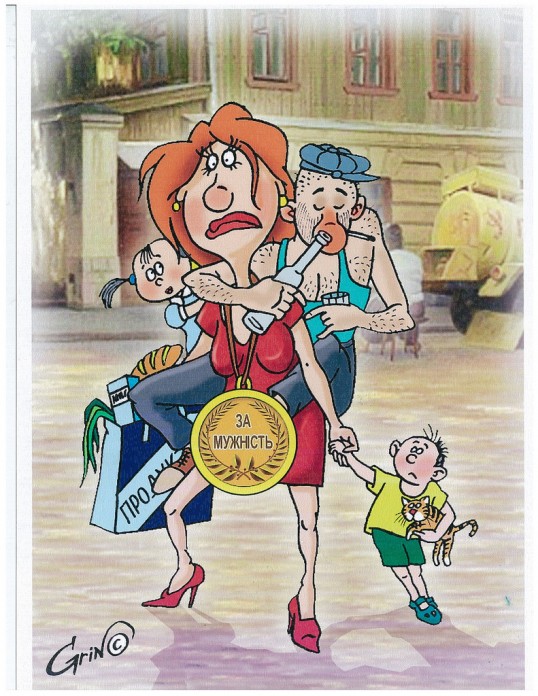 Доля жінок в загальній кількості підприємців складає близько 30%. У великому бізнесі жінки – рідкість. Жіночий бізнес орієнтований в основному на роздрібну торгівлю, медицину, культуру та науку. Соціологи стверджують, що жінки у бізнесі демонструють більшу схильність до компромісів у взаємодії з партнерами, більше враховують моральні та етичні принципи. Серед найманих працівників показником дискримінації є рівень заробітної плати. В цілому рівень жіночої заробітної 
плати складає 2/3 чоловічої. 
Традиційні стереотипи 
масової свідомості 
суттєво обмежують 
можливості кар'єрного 
росту для жінок та 
негативно впливають на їх 
сімейні відносини.
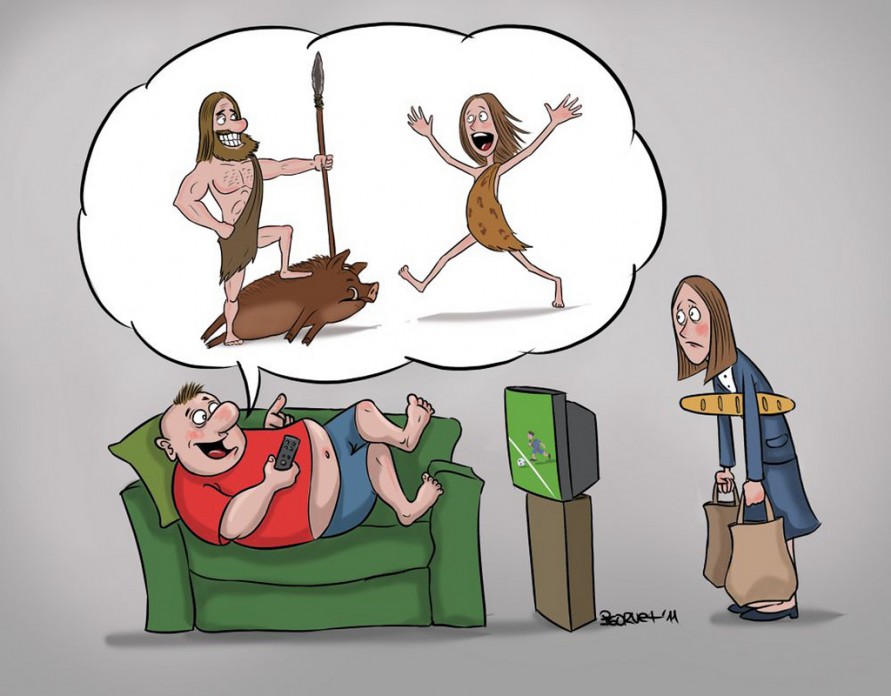 Дякую за увагу!
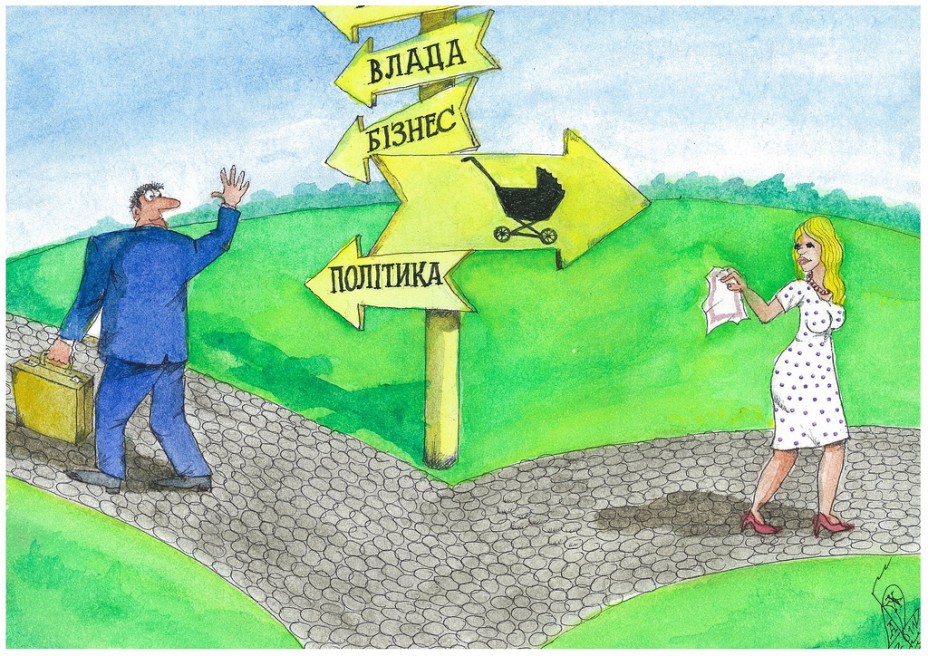 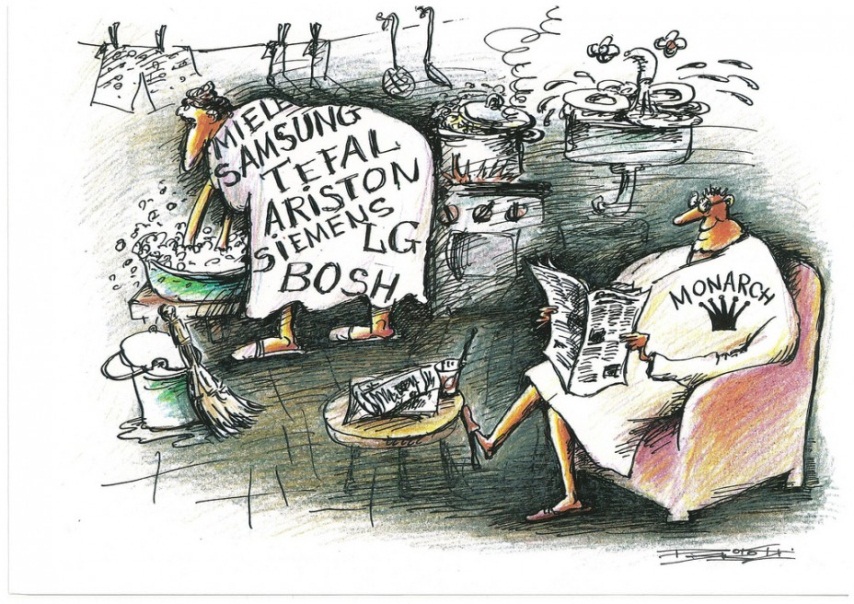